Domain III
Microeconomics Review
Define microeconomics
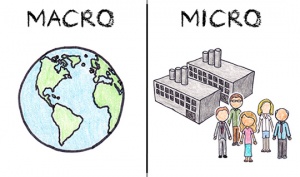 Concepts and skills dealing with human behavior and choices as they relate to the entire economy.
Define macroeconomics
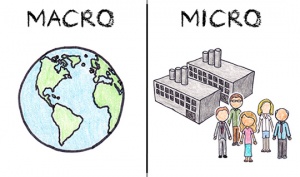 Concepts and skills dealing with human behavior and choices as they relate to the entire economy.
Explain the product market
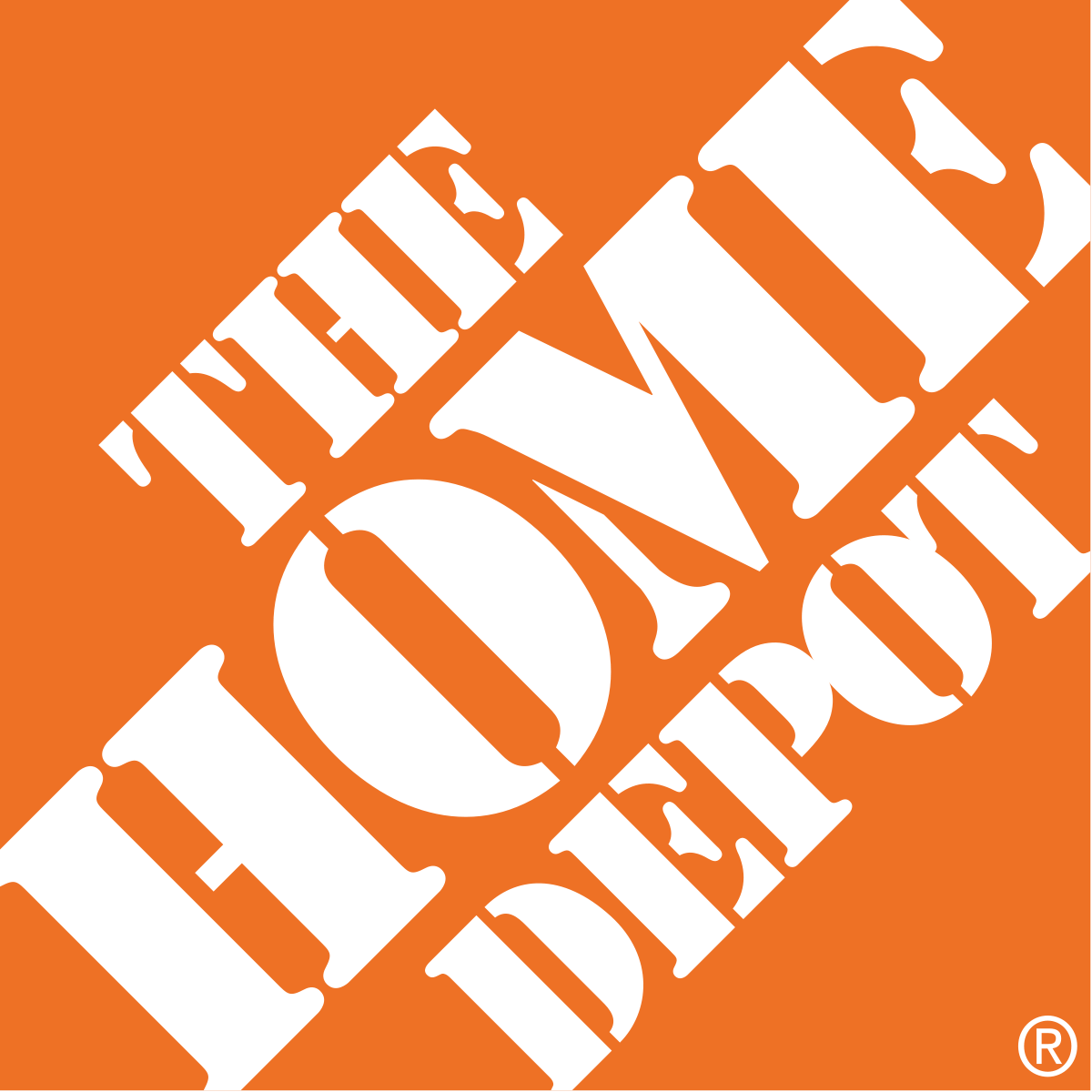 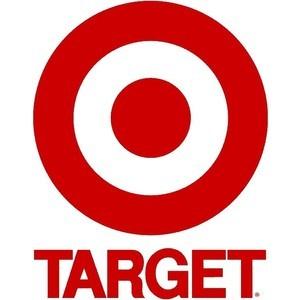 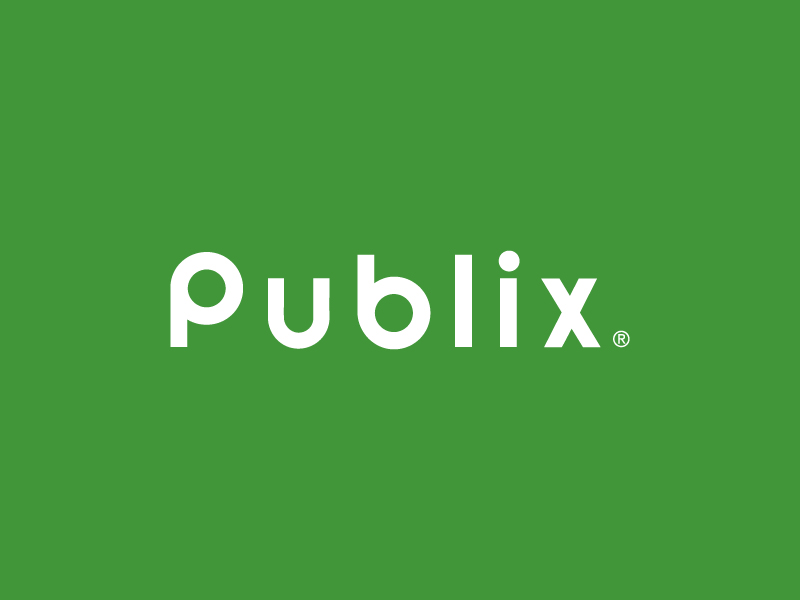 Consumers spend the income they earned to buy goods and services, that earns revenue for businesses
Explain the factor or resource market?
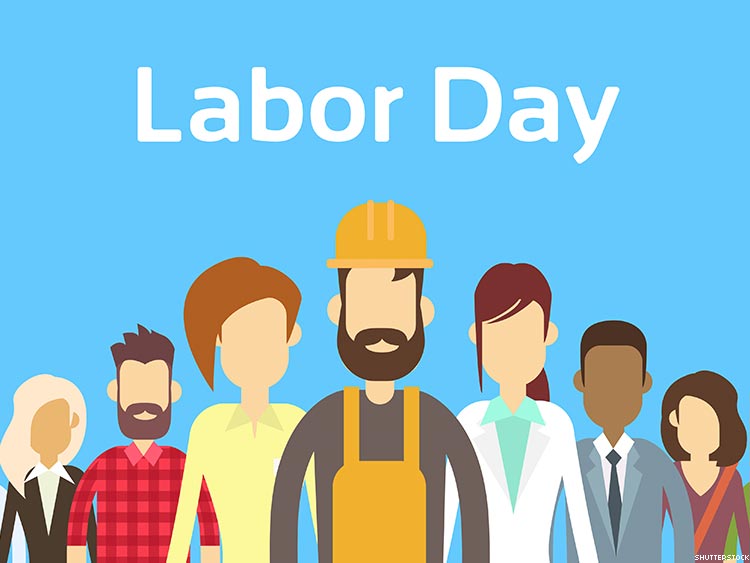 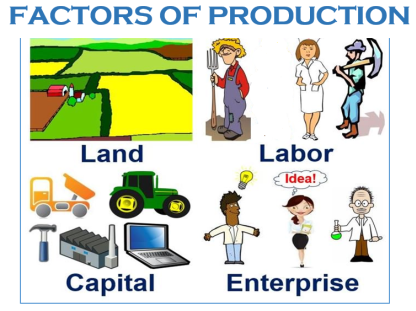 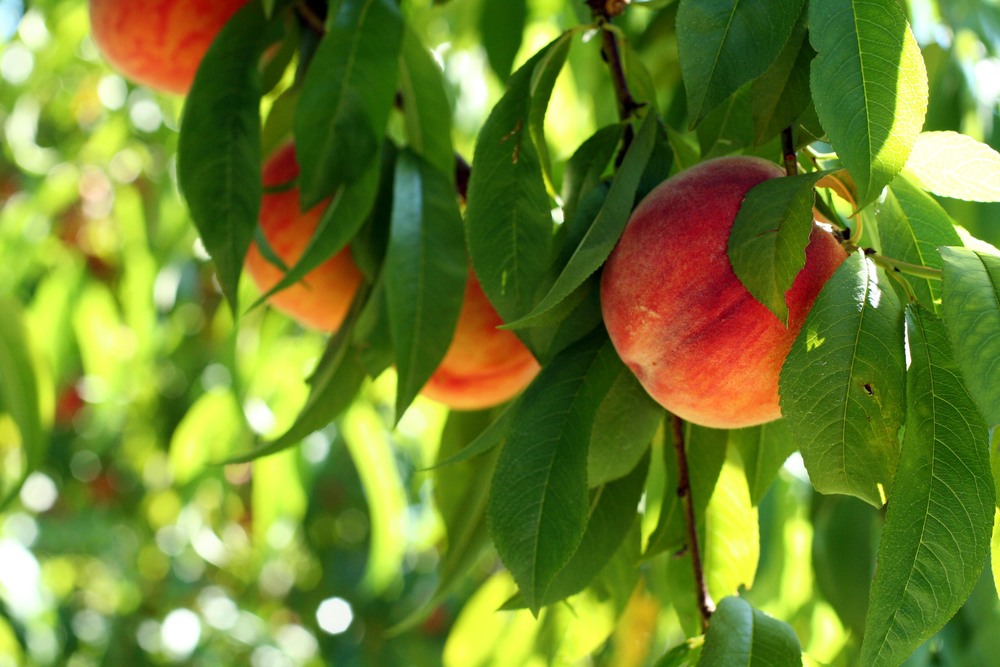 People sell their land, labor, capital, and business and businesses exchange for income payments
Explain the circular flow of goods and services?
Shows the interactions between buyers and sellers in different markets.
Which of the following represents letter A, B, C, D?
A: ProductsB: IncomeC: Factory marketD: Businesses
Define the law of supply
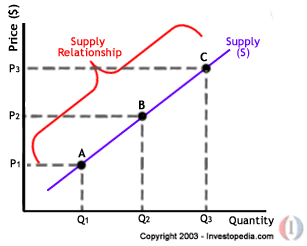 An economic principle stating that as price rises, the quantity a seller is willing and able to sell increases.
Define the law of demand
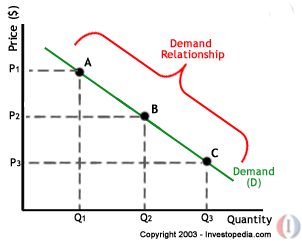 An economic principle stating that as the price of a good rises, the quantity of the good consumers are willing and able to buy decreases.
Explain market clearing price or equilibrium price
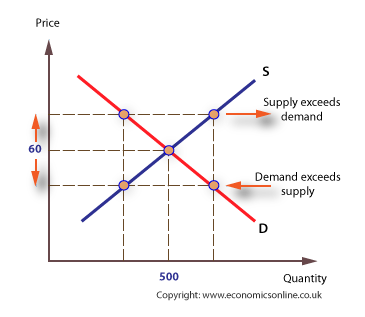 Found at the intersection of the market demand and supply curves. It is the point at which the quantity demanded by consumers is equal to the quantity supplied by producers.
Explain change in quantity demand/supply
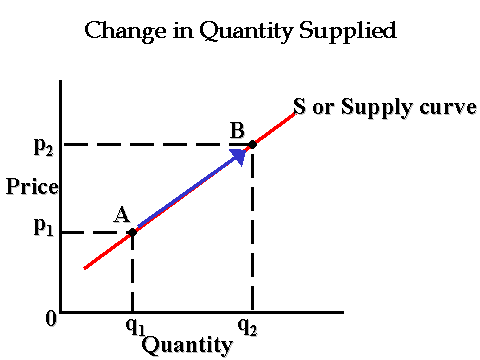 The amount of a good, service, or resource buyers/seller are willing and able to buy/sell at one specific price. Movement along the supply/demand curve.
Explain change in demand/supply?
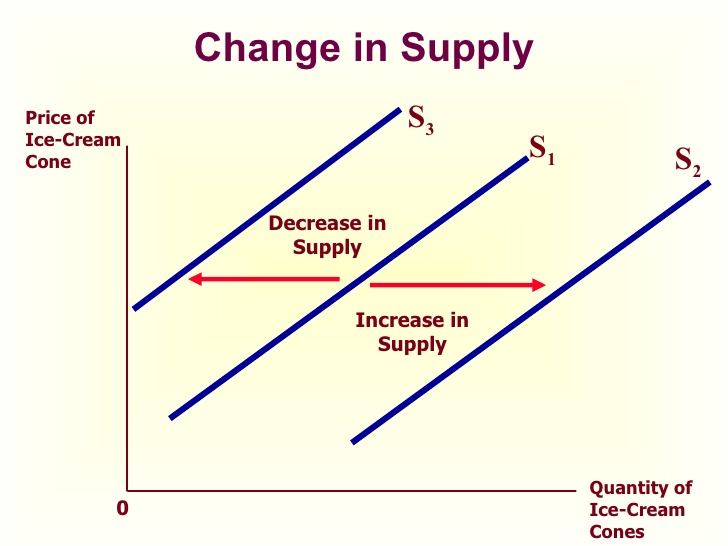 A change in the supply/demand of a good or service due to a change a determinant of supply/demand. A shift in the supply/demand curve.
Which of the above graphs is a change in quantity demanded?
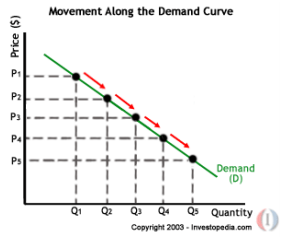 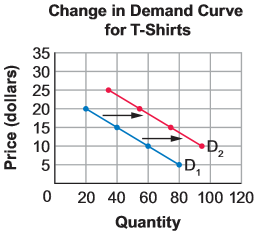 Graph A
Which of the above graphs is a change in demand?
Graph B
What are the 6 determinants or factors that cause supply to shift?
Costs of productive resources, government regulations, number of sellers, producer’s expectations, technology, education.
What are the 5 determinants or factors that cause demand to shift?
Related goods, income, consumer expectations, preferences/tastes, number of consumers
What is an example of a complementary good?
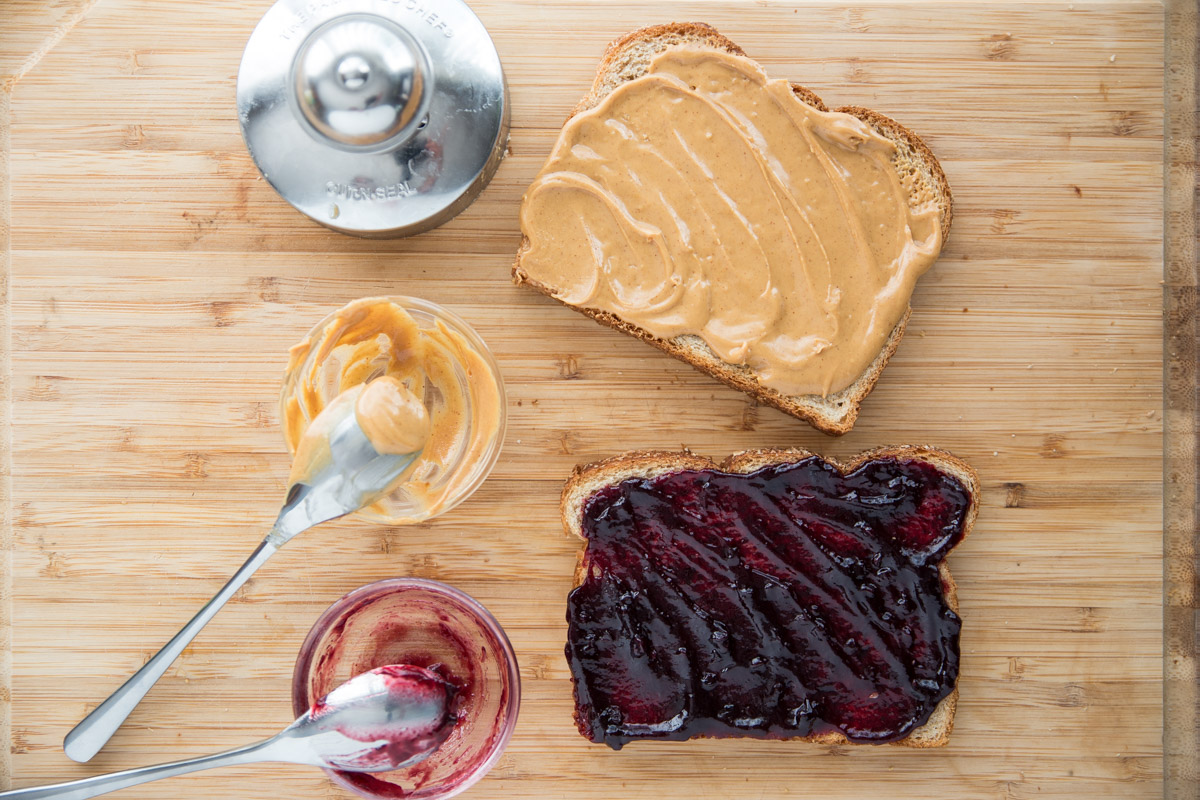 Peanut butter and jelly
What is an example of a substitute good?
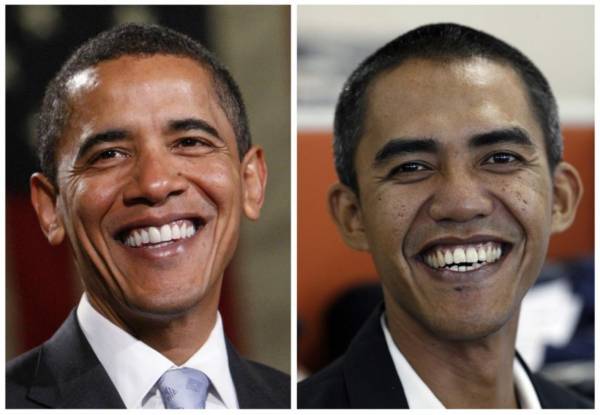 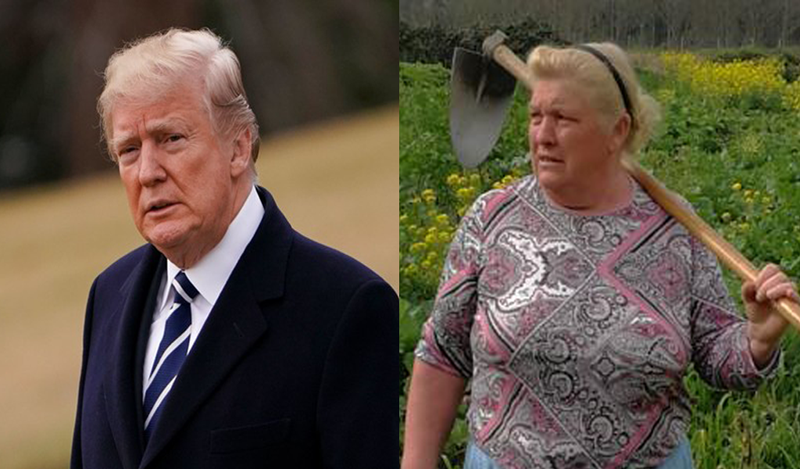 Coke and Pepsi
Which of the above graphs shows an increase in quantity supplied, decrease in price, and increase in supply?
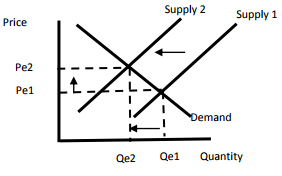 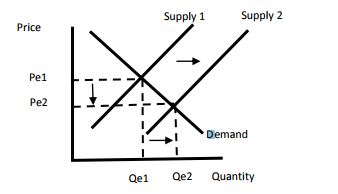 Graph B
Which graph shows a decrease in quantity supplied, increase in price, and decrease in supply?
Graph A
Which of the above graphs shows what will happen to the supply of U.S. Cars if nationwide auto workers go on strike?
Graph A
Which of the above graphs shows what will happen to the supply of U.S. Cars if the cost of Steel decreases?
Graph B
Which of the above graphs shows what will happen to the demand for U.S. cars if consumer’s income decreases?
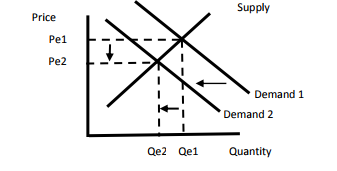 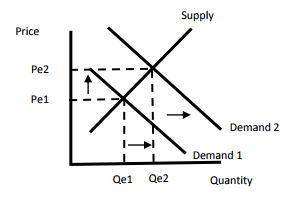 Graph A
Which of the above graphs shows what will happen to the demand for U.S. cars if the price of foreign cars increases?
Graph B
Which of the above graphs shows what will happen to the demand for U.S. cars if the price of gas decreases?
Graph B
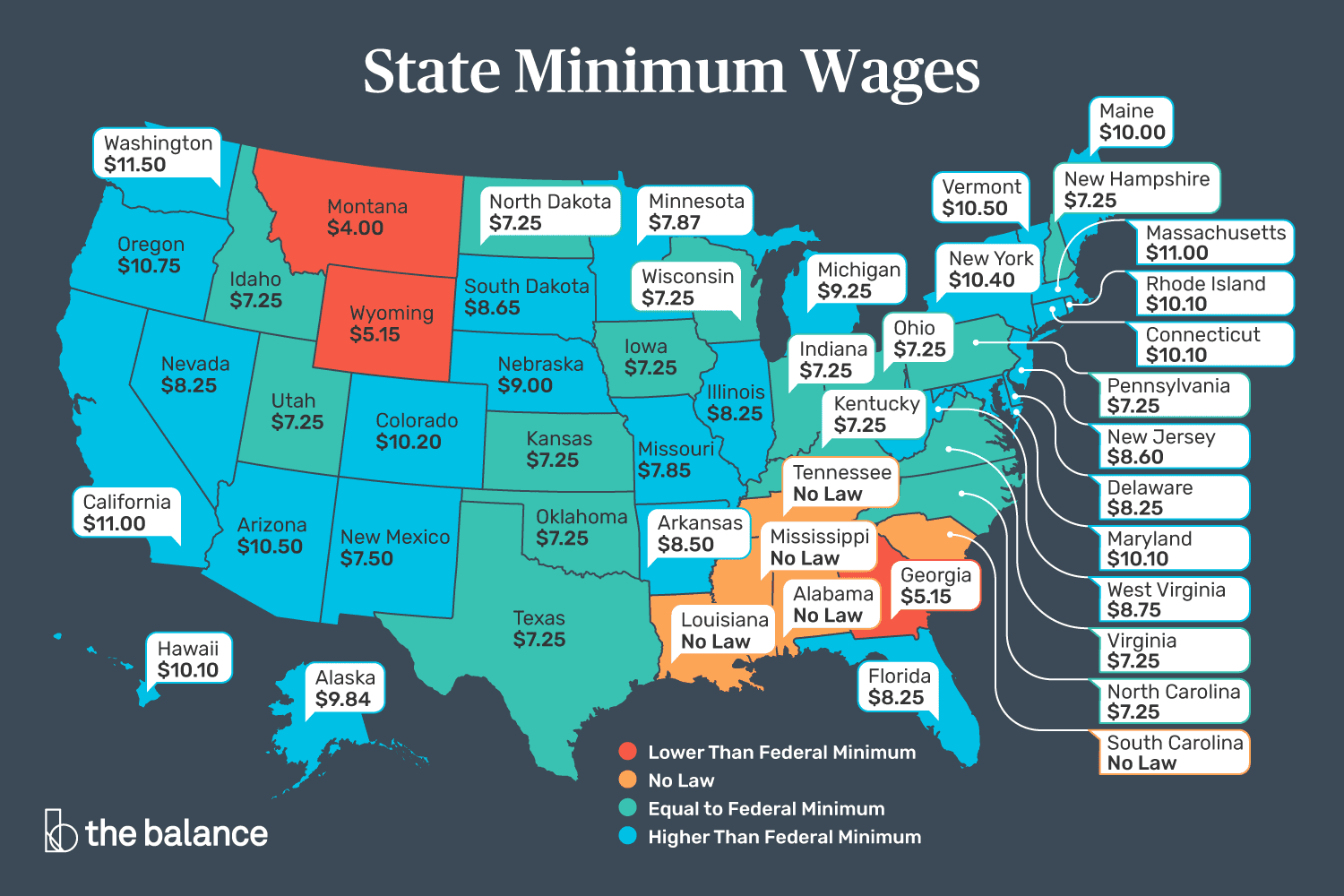 Which of the following best explains a price floor?
Minimum wage, rice above the equilibrium price, sets a minimum price for which a product can be sold
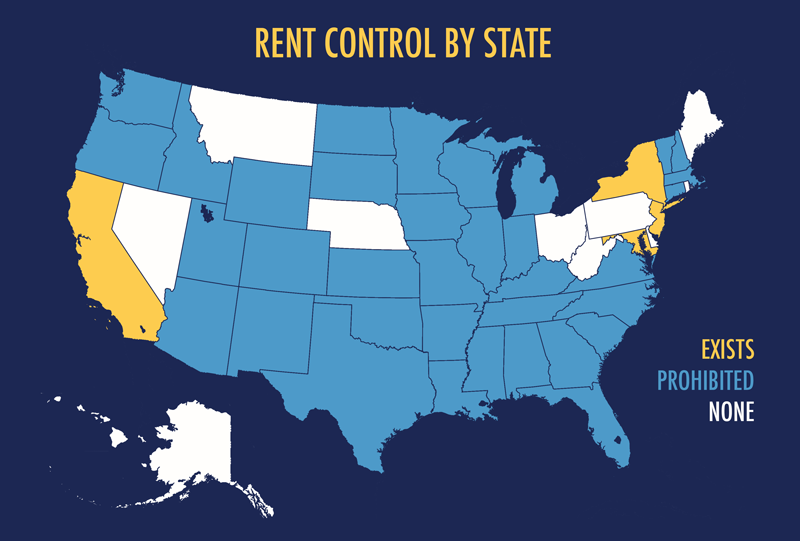 Which of the following best explains a price ceiling?
Rent control, price below the equilibrium price, sets a maximum price at which a good can be sold.
What do government price ceilings create?
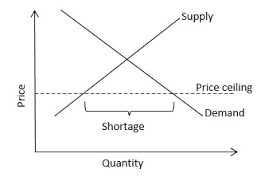 Shortage
What do government price floors create?
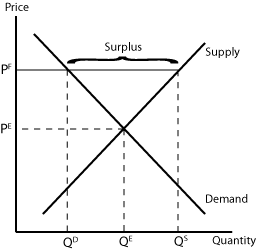 Surplus
Which the above graphs best represents a price ceiling?
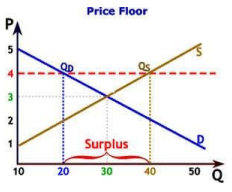 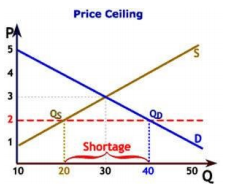 Graph B
Which of the above graphs best represents a price floor?
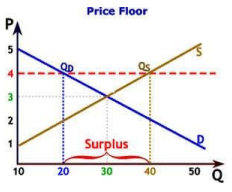 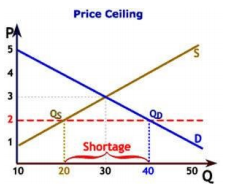 Graph A
What are the three types of business organizations?
Sole proprietorship, partnership, corporation
Explain a sole proprietorship
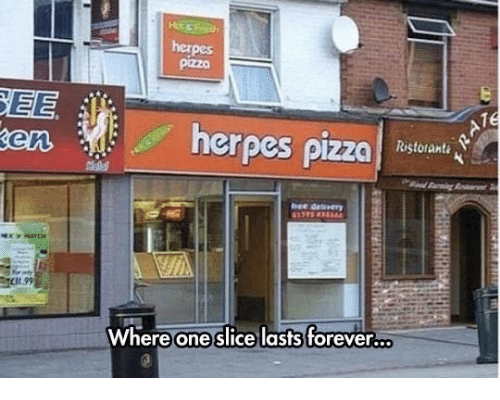 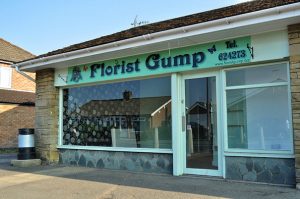 Limited life, limited funds, easy to start, owned by one person
Explain a partnership
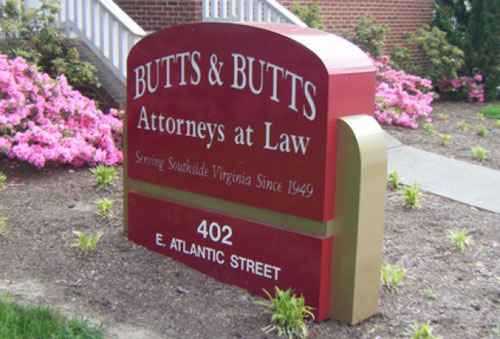 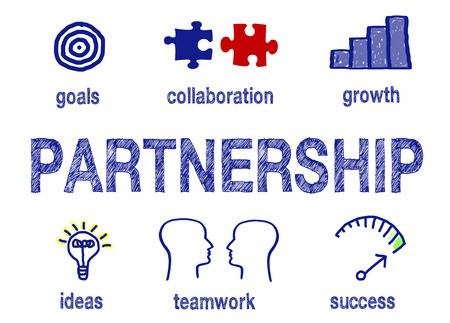 Benefits from specialization, potential conflict, division of profits, owned by two or more people
Explain a corporation
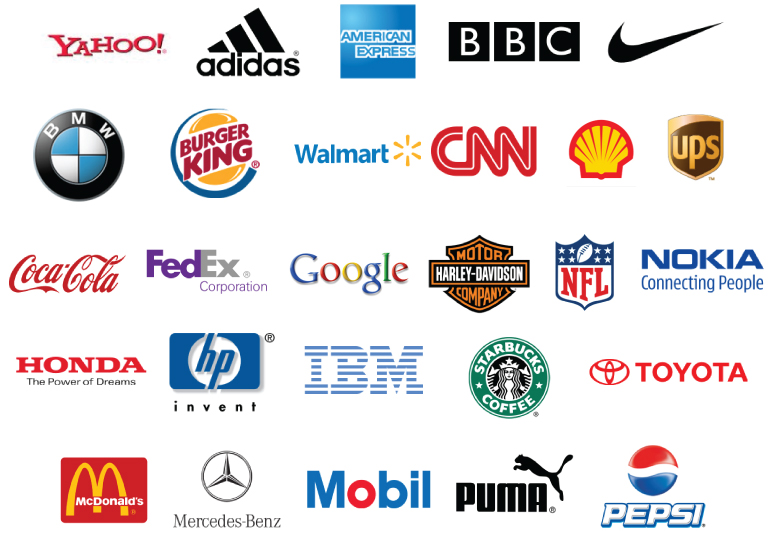 Access to large amounts of funds, unlimited life, double taxation, owned by shareholders
What are the four types of market structures?
Oligopoly, monopoly, monopolistic competition, pure competition
Explains a monopoly
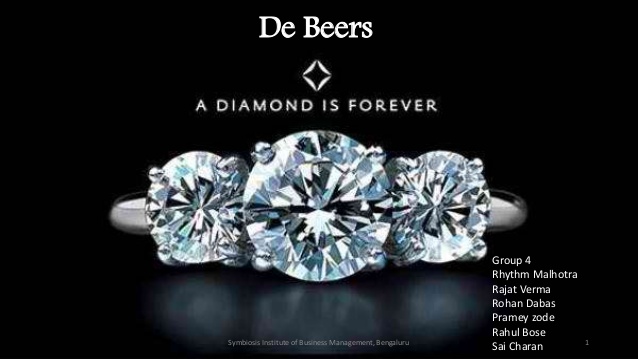 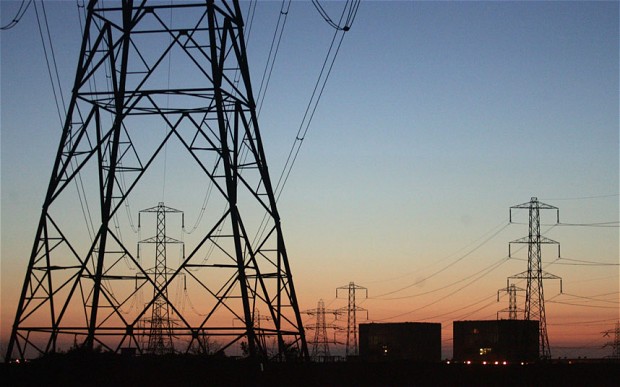 Electric power and cable television companies, only one seller of a product dominating the market.
Explain an oligopoly
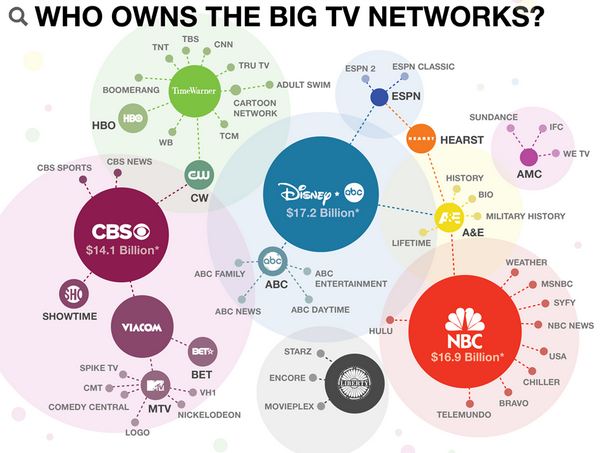 Breakfast cereals and soft drink companies, only a few sellers of a product who dominate the market.
Explain a monopolistic competition
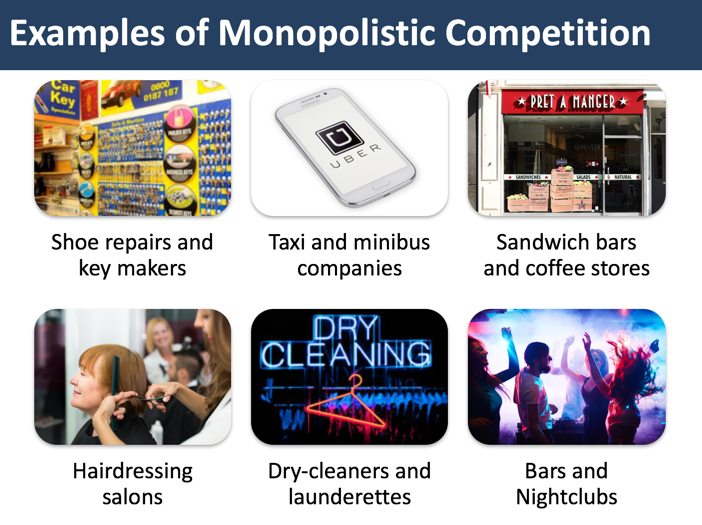 Restaurants and retail clothing sellers, large number of buyers and sellers of products that are similar to one another be can be differentiated by brand, quality, etc.
Explain a pure (perfect) competition
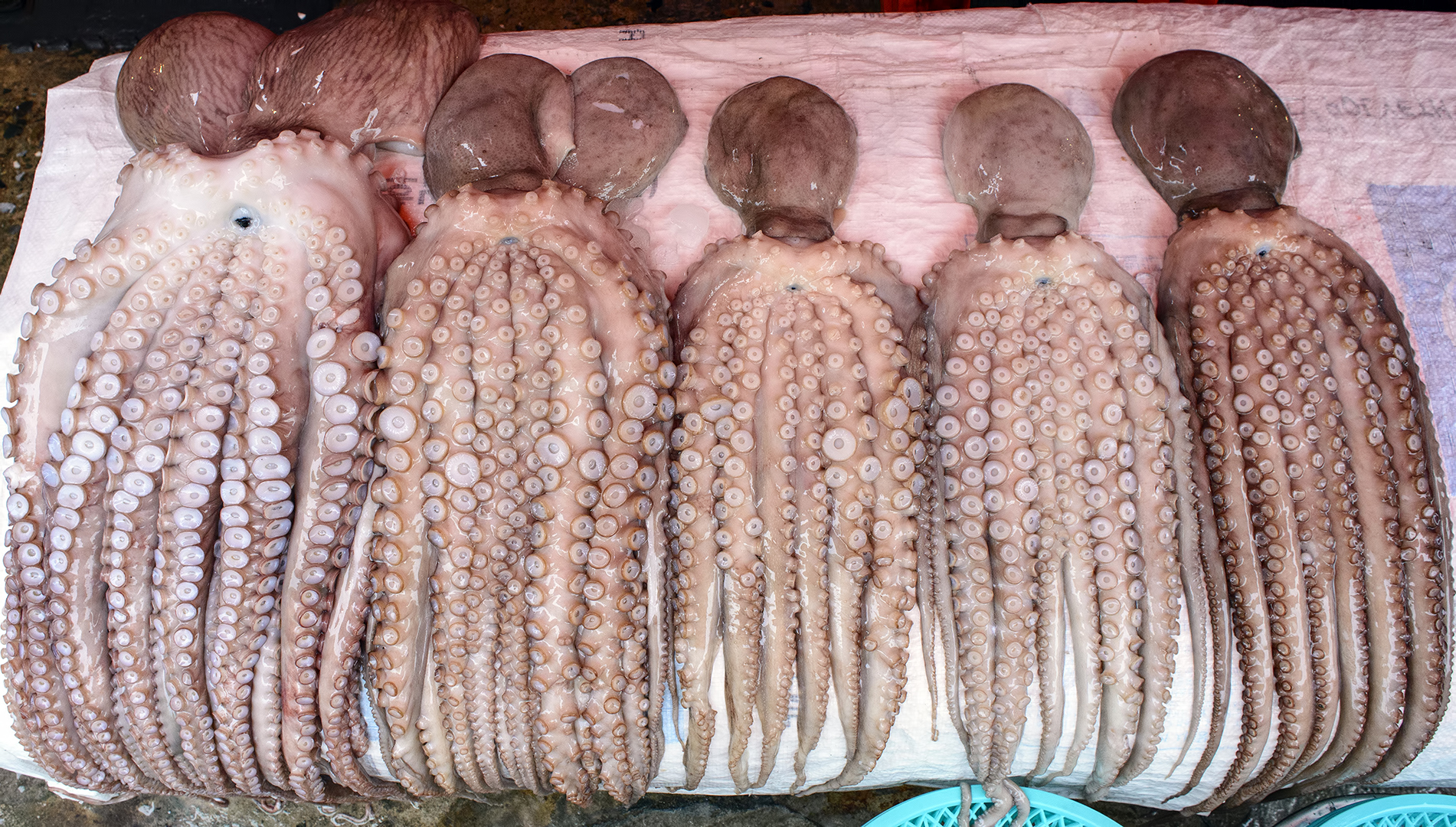 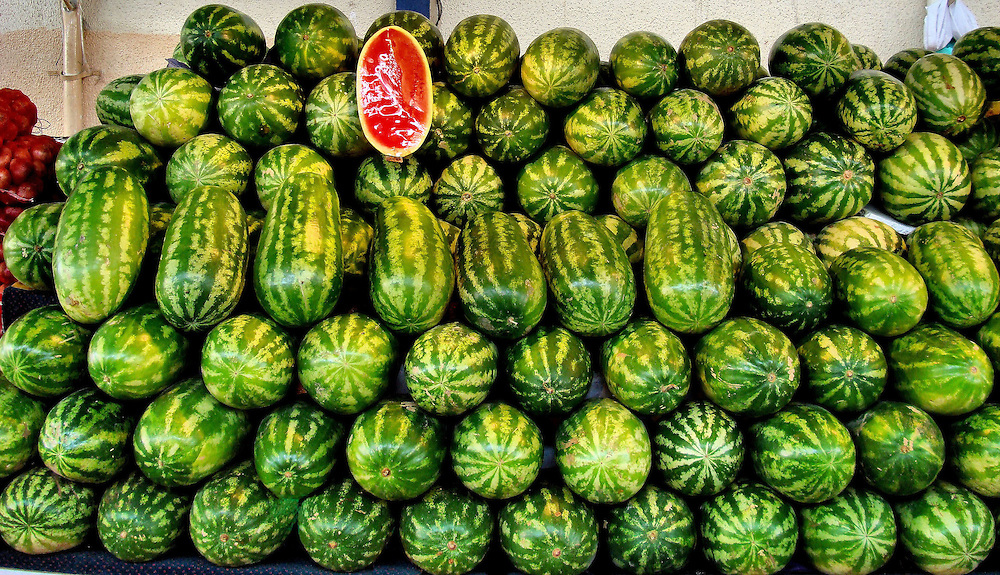 Farmers and oil producers, large number of buyer and sellers of an identical product.
LabelA, B, C, and D
Market A: MonopolyMarket B: OligopolyMarket C: Monopolistic CompetitionMarket D: Pure competition